Research and Evaluation Capacity Assessment Tool and Package (RECAP)
[Speaker Notes: This presentation is meant to be used by the facilitator during a RECAP assessment workshop.]
Day 1 Agenda
[Speaker Notes: Slides 2-4 provide a sample agenda for a three-day assessment workshop. The number of days needed for the assessment workshop will vary depending on the organization and the number and availability of participants. Some organizations may complete the assessment 2 days.

This is the suggested Day 1 agenda, modify as needed, adding timing and facilitator names.
The times are left open to adjust for the amount of time available and the domains to be covered.]
Day 2 Agenda
[Speaker Notes: This is the suggested Day 2 agenda, modify as needed.
The times are left open to adjust for the amount of time available and the domains to be covered.]
Day 3 Agenda
[Speaker Notes: This is the suggested Day 3 agenda, modify as needed.
The times are left open to adjust for the amount of time available and the domains to be covered.]
Background and Overview of Data for Impact (D4I) and RECAP
[Speaker Notes: Slides 6-9 provide a brief orientation to the Data for Impact (D4I) project, an overview of RECAP and how RECAP can support USAID’s local capacity development policy.]
Data for Impact (D4I) supports countries to realize the power of data as evidence
Generate strong evidence for program and policy decision making 
Strengthen individual and organizational capacity to generate and use data
Facilitate and enhance the use of data for global health programs and policies
[Speaker Notes: The Data for Impact project, funded by the United States Agency for International Development (USAID), is an associate award of MEASURE Evaluation and continues its long legacy of building evidence to improve health systems and programs. D4I supports countries to generate and use high-quality data to improve their programs, policies, and—ultimately—health outcomes. D4I also strengthen the technical and organizational capacity of country partners to collect, analyze, and use data to support their sustainable development.

The RECAP package was developed by D4I, with support from USAID, and in partnership with local organizations and partners from various regions and backgrounds.]
What is RECAP?
[Speaker Notes: RECAP, the Research and Evaluation Capacity Assessment Tool and Resource Package, was developed to be a resource package for rapid assessment of institutional capacity and action planning for institutional strengthening. RECAP is a tool to establish baseline assessments and to lay groundwork for intentional and targeted capacity strengthening activities. This approach can be used with D4I partners and evaluation staff to clearly identify areas to build capacity that can be built into research and evaluation activities. 

RECAP is a global good that can be used by any research and evaluation organization to:
provide a snapshot of an organization's strengths and opportunities for development
provide clarity on the kind of work an organization wants to pursue, and where they need to grow skills/adapt/improve to be competitive in those areas
advocate for funds for specific resources, training, and skills building

RECAP also supports the USAID Local Capacity Development Policy by supporting the identification and setting of standards for core competencies in research and evaluation. See slide 31 in the Appendix for more information on how RECAP support the USAID LCD Policy.]
RECAP – Package Components
[Speaker Notes: The User Guide provides step-by-step instructions for planning and implementing the assessment and for using results to develop an institutional strengthening plan. The guide also contains a facilitators’ manual with suggested discussion questions and probes for each competency area. 

The Assessment Tool describes technical and management areas relevant to evaluation and non-clinical research, competency areas and core competencies, and provides defined performance ideals for each competency. The Excel Assessment Workbook is used for competency score data entry and visualization, as well as documentation of discussion notes and evidence to justify each score. The workbook also includes an institutional planning roadmap. 

The Institutional Strengthening Resource Guide provides a list of free and low-cost resources mapped to competency areas. 

Lastly, the facilitation PowerPoint is used during the facilitated self-assessment workshop.]
How does it work?
The RECAP assessment tool defines critical elements for implementing effective research and evaluation activities in six domains
A RECAP assessment workshop brings team members together to discuss capacity within each domain and identify strengths and opportunities 
RECAP tool scores are then used to design actionable plans for institutional strengthening
[Speaker Notes: RECAP has been designed to enable research and evaluation organizations to assess the critical elements for implementing effective research and evaluation activities, identify those areas that need strengthening or further development, and design actionable plans for institutional strengthening.]
The RECAP Assessment Tool
[Speaker Notes: The assessment tool is one part of the RECAP package, which allows organizations to conduct a self-assessment of research and evaluation competencies. Slides 14-23 provide further detail about the assessment tool, including individual domains.]
Assessment Framework
Six domains aligned to what is needed to undertake an evaluation or other non-clinical research activities
Each domain has 2–3 subdomains
Each subdomain has multiple core competencies
Gender is a cross-cutting theme for the tool
The assessment can be adapted based on the organization’s needs by focusing on specific domains
[Speaker Notes: The RECAP assessment tool includes six domains aligned to what is needed at an organizational level to undertake an evaluation or other research activity. Each domain has 2-3 subdomains, and each subdomain has multiple core competencies. 

Gender is a cross-cutting theme for the tool. This is because gender is a feature of all interventions, whether they address malaria, HIV, maternal, child, and newborn health, nutrition, water sanitation and hygiene, or other health topics.]
Assessment Framework
Broad area of expertise, comparable to the phase of the evaluation or study
Domain (6)
Subdomain (17)
Breaks each domain into parts, i.e., more specialized skills and capacities
Breaks each subdomain into parts
Performance ideal and discussion probes provided for each core competency
Core Competencies (67)
[Speaker Notes: The RECAP assessment tool is organized by domains, subdomains, and core competencies based upon what is needed at an organizational level to undertake evaluation or other non-clinical research work. 

6 domains:
Domains are aligned to what is needed at an organizational level to undertake an evaluation or non-clinical research activity.
Each domain has 2-3 subdomains.
Each subdomain has multiple core competencies.
The tool is designed to be adaptable to specific organizational research/evaluation contexts.
Gender is a cross-cutting theme for the tool]
The RECAP Assessment Tool:
Individual Domains
[Speaker Notes: Each of the six domains is further divided into corresponding subdomains and then respective core competencies. Slides 14 – 20 show each domain, their subdomains and core competencies.]
Domain 1: Research and Evaluation Design
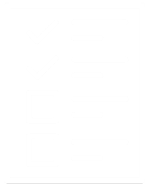 [Speaker Notes: Domain 1 covers the research and evaluation design.]
Domain 2: Fieldwork
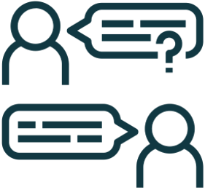 [Speaker Notes: Domain 2 looks at fieldwork.]
Domain 3: Data Management
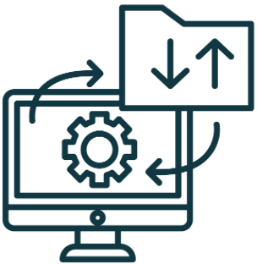 [Speaker Notes: Domain 3 looks at data management – for both qualitative and quantitative data.]
Domain 4: Data Analysis
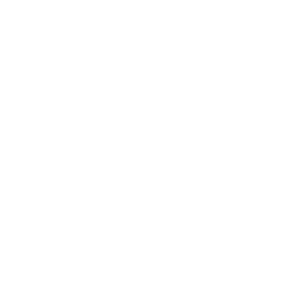 [Speaker Notes: Domain 4 assess competencies for data analysis, again both for quantitative and qualitative data.]
Domain 5: Information Sharing
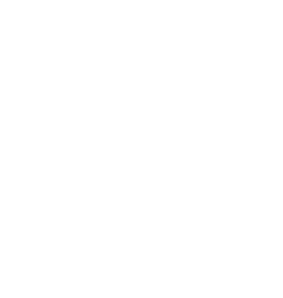 [Speaker Notes: Domain 5 looks at information sharing, or what you do with the data once it’s been analyzed.]
Domain 6: Organizational Capacity
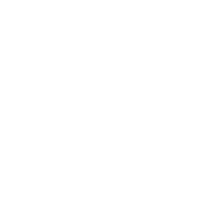 [Speaker Notes: Domain 6 assesses organization capacity and covers organizational, human resource, and financial management. It will be important to have representatives from an organization who can speak to these competencies present for an assessment.]
Assessment Scoring
Each core competency will receive a score
Scoring will use the following measurement scale:
[Speaker Notes: A 4-level measurement scale is used to score each core competency. Each of the four levels is defined on this slide. During the assessment workshop, participants will determine the scoring for each individual competency for their organization.]
Assessment Scoring: Purpose
Scores will only be used to set priorities for action planning
WHAT ARE RECAP SCORES USED FOR?
WHAT ARE RECAP SCORES NOT USED FOR?
To provide a snapshot of an organization's technical and management capacity to conduct research and evaluation
For funders to judge performance or compare organizations
To inform discussion around an organization's research and evaluation capacities
To measure progress on specific projects or activities
To visualize capacity gaps and help prioritize institutional strengthening activities
To identify where an organization may need to allocate additional resources
[Speaker Notes: The self-assessment scores are designed to set priorities for action planning and will be used by organizations to visualize their capacity strengths and gaps and prioritize institutional strengthening activities. The scores are not designed for funders to judge performance or compare organizations, and organizations should not share them publicly to position themselves ahead of other organizations. 

The most important part of the assessment process is setting priorities and planning for institutional strengthening – the self-assessment scores are only used to help facilitate that process.]
Assessment Scoring: Subjective Process
Performance ideal
Facilitator guides group towards score consensus
Core competency score
Discussion notes
Dedicated notetaker documents process and evidence in workbook
Evidence
[Speaker Notes: The assignment of a numerical 1-4 score for each competency is a subjective process!

The facilitator will use the core competency performance ideal and probe to guide the assessment group toward consensus on a score for each core competency. During this discussion, a dedicated notetaker will capture key discussion points and evidence use to reach the score and will document this in the workbook. 

While the goal is for the facilitator to guide the group towards a score consensus, in the case that consensus cannot be reached a simple majority vote can be used to decide upon the final score.]
Assessment Scoring (continued)
Everyone will be invited to propose scores for each core competency
Discussion will be held to try and reach consensus
If consensus cannot be reached, there will be a simple majority vote
The notetaker will capture comments during the discussion and record final assessment scores
Note: the assessment format can be adjusted to break a large group up into smaller groups to assess individual domains. In this case, each domain should have a dedicated notetaker.
[Speaker Notes: Scoring is meant to be a consensus-building process led by the facilitator.]
Planning for Institutional Strengthening
[Speaker Notes: Slides 25 – 29 describe the process for creating and following through on a plan for institutional strengthening.]
Developing an Institutional Strengthening Plan
Review assessment results using the RECAP assessment workbook
Prioritize capacity needs
Prioritization will be decided by consensus
If consensus cannot be achieved, the decision will be made by a simple majority vote
Design an institutional strengthening plan
Plan for follow-up
[Speaker Notes: Once the assessment has been completed, the organization will use the results to design an institutional strengthening plan.]
Review Assessment Results
Using the RECAP assessment workbook, consider: 
What are the organization’s strengths?
Where are the opportunities for the organization to improve?
What area(s) is the organization interested in improving?
[Speaker Notes: Organizations do not need to score a 4 on every competency. There may be areas that do not apply or where the organization has no interest in growing.]
Prioritize Capacity Needs
Factors to consider include, but are not limited to:
Upcoming activities
Funding
Strategic positioning
Professional development for staff
Feasibility
[Speaker Notes: Upcoming activities: Is there a particular activity or activities that your organization has planned that would benefit from or require a capacity strengthening intervention?
Funding: Does the capacity strengthening intervention require funding and, if so, does your organization have sufficient funds available? 
Strategic positioning: What areas, if strengthened, would make your organization more competitive? Would strengthening capacity in a particular area meet the needs of your current or potential funders?
Professional development for staff: Are there areas in which your organization’s staff would like to grow? Would prioritizing these areas improve staff retention?
Feasibility: How many capacity strengthening interventions does your organization want to implement at one time? Is sufficient time available for the intervention(s) to be completed?]
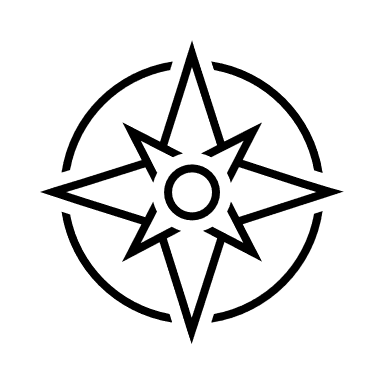 Design an Institutional Strengthening Plan
What is the identified need (at core competency level)?
What capacity strengthening activities will be implemented to address those needs?
Who will participate in the intervention?
Are funds and/or other resources needed to implement the intervention? 
Who is responsible for the day-to-day management of the intervention? 
What is the timeline?
How will you know the intervention happened and if it was successful?
[Speaker Notes: Along with identification of priorities, it will be important to operationalize the plan to build capacity.]
Plan for Follow-Up
Once the institutional strengthening plan has been developed, determine follow-up actions for implementation: